Plays, Musicals & Music
Table of Contents
Musicals
Ancient Greek Plays
American Plays
Works by Ludwig van Beethoven
Operas
Works by Mozart
American Composers
Music Theory Terms
20th-Century Composers
Musicals
The Music Man (Meredith Wilson and Franklin Lacey, 1957).
Swindler Harold Hill attempts to con the families of River City, Iowa by starting a boys’ band. While there, he falls in love with the librarian Marian Paroo. The scheme is exposed, but the town forgives him. Notable songs include “Trouble” (the origin of the phrase “trouble in River City”) “Seventy-Six Trombones,” “Shipoopi,” “Gary, Indiana,” and “Till There was You.
Rent (Jonathan Larson, 1996).
Rent tells the story of impoverished artists living in the East Village of New York City during the AIDS crisis circa 1990. It is narrated by filmmaker Mark Cohen, whose ex-girlfriend Maureen just left him for a woman (Joanne), and whose recovering heroin addict roommate Roger meets the dying stripper Mimi. Mark and Roger’s former roommate and itinerant philosopher/hacker Collins comes to town, where he is robbed, then saved by the transvestite Angel, with whom he moves in. Meanwhile, the former fourth roommate of Mark, Roger, and Collins - Benny - has married into a wealthy family and bought the building Mark and Roger now live in, from which he wants to evict them. An adaptation of Puccini’s opera La bohéme, Rent won the 1996 Pulitzer Prize for Drama and includes songs like “La Vie Bohéme” and “Seasons of Love”.
Guys and Dolls (Frank Loesser, Jo Swerling, and Abe Burrows, 1950).
Nathan Detroit runs an underground craps game but needs a location. To make enough money to use the Biltmore garage for his game, he bets notorious gambler Sky Masterson that Sky can’t convince a girl of Nathan’s choice to go to Havana with him for dinner; Nathan chooses the righteous missionary Sarah Brown. Sky wins the bet but ends up having to bring a dozen sinning gamblers to a revival meeting. As Nathan attends the meeting, his long-suffering fiancé Adelaide, a nightclub dancer, is increasingly frustrated that their fourteen-year engagement has not led to marriage. At the meeting, Sky bets a large amount of money against the gamblers’ souls, winning, and eventually convincing Sarah to marry him and Nathan to marry Adelaide. Adapted from short stories by Damon Runyon, the musical includes songs like “A Bushel and a Peck,” “Luck Be a Lady,” and “Sit Down, You’re Rockin’ the Boat.”
Les Misérables (Alain Boublil, Claude-Michel Schönberg, and Herbert Kretzmer, 1985).
A partial retelling of the Victor Hugo novel of the same name, this work follows Jean Valjean, who was convicted of stealing a loaf of bread to feed his starving niece. He breaks his parole and is doggedly pursued by Inspector Javert. Several years later, the lives of Valjean, his adoptive daughter Cosette, her lover Marius and his former lover Éponine, and Javert become intertwined on the barricades of an 1832 student rebellion in Paris. The longest-running show on London’s West End, it features the songs “I Dreamed a Dream,” “Master of the House,” “Do You Hear the People Sing?”, “One Day More,” and “On My Own.”
Annie Get Your Gun (Irving Berlin, Herbert Fields, and Dorothy Fields, 1946).
Buffalo Bill’s Wild West Show comes to town, and performer Frank Butler challenges anyone to a shooting contest. Annie Oakley wins the contest and joins the show. She and Frank fall in love, but Frank quits out of jealousy that Annie is a better shooter than he is. The title role was originated by Ethel Merman, and songs in the show include “There’s No Business Like Show Business,” “Doin’ What Comes Natur’lly,” and “Anything You Can Do.”
The Pirates of Penzance (W.S. Gilbert and Arthur Sullivan, 1879).
Frederic, having turned twenty-one, is released from his apprenticeship to the title pirates. Reaching shore for the first time, Frederic falls in love with Mabel, the daughter of Major-General Stanley. Frederic realizes that he was apprenticed until his twenty-first birthday, and, having been born on February 29, he must return to his apprenticeship. Mabel vows to wait for him. The Major-General and the police pursue the pirates, who surrender. The pirates are forgiven, and Mabel and Frederic reunite. As the work is actually a light opera, most of the songs are simply titled after their first lines; the most memorable ones include “Pour, oh pour, the pirate sherry” and “I am the very model of a modern Major-General.”
H.M.S. Pinafore (W.S. Gilbert and Arthur Sullivan, 1878).
Aboard the title ship, Josephine promises her father, the captain, that she will marry Sir Joseph Porter, but Josephine secretly loves the common sailor Ralph Rackstraw, and the two plan to elope. A peddler named Buttercup reveals that she accidentally switched the captain and Ralph at birth: Ralph is of noble birth and should be captain, while the captain is nothing more than a common sailor. Ralph, now captain, marries Josephine, and the former captain marries Buttercup. Like The Pirates of Penzance, songs are named after their first lines; they include “We sail the ocean blue,” “I’m called Little Buttercup,” and “Pretty daughter of mine.”
The King and I (Richard Rodgers and Oscar Hammerstein II, 1951).
Anna Leonowens, a British schoolteacher, travels to Siam (now Thailand) to teach English to the King’s many children and wives. Anna’s western ways, the looming threat of British rule, and romance between Lun Tha and the concubine Tuptim all weigh heavily on the traditional, chauvinistic King. As the King dies, Anna kneels at his side, and the prince abolishes the practice of kowtowing. Adapted from Anna and the King of Siam by Margaret Landon and inspired by Anna Leonowens’ memoirs, it was made into an Academy Award-winning 1956 film starring Yul Brynner. Its songs include “I Whistle a Happy Tune,” “Getting to Know You,” and “Shall We Dance?”.
Jesus Christ Superstar (Andrew Lloyd Webber and Tim Rice, 1971).
In the week leading up to the crucifixion, Judas grows angry with Christ’s claims of divinity, and Mary Magdalene laments her romantic feelings for Christ. Judas hangs himself, and Christ, though frustrated with God, accepts his fate. Among the songs in this musical are “I Don’t Know How to Love Him,” “Gethsemane,” and “Trial Before Pilate.”
Sweeney Todd: the Demon Barber of Fleet Street (Stephen Sondheim and Hugh Wheeler, 1979).
Sweeney Todd, a barber, returns to London from Australia, where the evil Judge Turpin, who lusted after his wife, unjustly imprisoned him. Sweeney’s daughter, Joanna, escapes Turpin - of whom she had been a ward during her father’s incarceration - and falls in love with the sailor Anthony Hope. A vengeful Sweeney begins murdering his customers, and his neighbor, Mrs. Lovett, bakes them into meat pies. Sweeney kills the Judge but, in his fury, accidentally kills a mad beggar woman who was really his long-lost wife. Mrs. Lovett’s shop boy, Tobias, grows scared and kills Sweeney. Its famously complex score includes “The Ballad of Sweeney Todd,” “The Worst Pies in London,” “Johanna,” and “God, That’s Good,” but the show is nearly sung through and it is sometimes nontrivial to identify distinct songs within it.
South Pacific (Richard Rodgers, Oscar Hammerstein II, and Joshua Logan, 1949).
During the Pacific Theater of World War II, Nellie Forbush, a U.S. Navy nurse, has fallen in love with Emile, a French plantation owner. Emile helps Lt. Cable carry out an espionage mission against the Japanese. The mission is successful, and Emile and Nellie reunite. Featuring the songs “Some Enchanted Evening,” “There is Nothing Like a Dame,” and “I’m Gonna Wash that Man Right Outta My Hair,” it is adapted from James Michener’s Tales of the South Pacific.
West Side Story (Leonard Bernstein; Stephen Sondheim; Arthur Laurents; 1957).
Riff and Bernardo lead two rival gangs: the blue-collar Jets and the Sharks from Puerto Rico. Tony, a former Jet, falls in love with the Bernardo's sister Maria and vows to stop the fighting, but he kills Bernardo after Bernardo kills Riff in a "rumble." Maria's suitor Chino shoots Tony, and the two gangs come together. Notable songs include "America," "Tonight,""Somewhere," "I Feel Pretty," and "Gee, Officer Krupke." Adapted from Romeo and Juliet, it was made into an Academy Award-winning 1961 film starring Natalie Wood.
The Phantom of the Opera (Andrew Lloyd Webber; Charles Hart & Richard Stilgoe; Richard Stilgoe & Andrew Lloyd Webber; 1986).
At the Paris Opera in 1881, the mysterious Phantom lures the soprano Christine Daae to his lair ("The Music of the Night"). Christine falls in love with the opera's new patron, Raoul, so the Phantom drops a chandelier and kidnaps Christine. They kiss, but he disappears, leaving behind only his white mask. Adapted from the eponymous 1909 novel by Gaston Leroux, it is the longest-running show in Broadway history.
My Fair Lady (Frederick Loewe; Alan Jay Lerner; Alan Jay Lerner; 1956).
As part of a bet with his friend Colonel Pickering, phonetics professor Henry Higgins transforms cockney flower girl Eliza Doolittle into a proper lady. After Eliza falls for Freddy Eynsforth-Hill, Higgins realizes he is in love with Eliza. Eliza returns to Higgins' home in the final scene. It is adapted from George Bernard Shaw's play Pygmalion.
Cats (Andrew Lloyd Webber; T.S. Eliot; T.S. Eliot).
The Jellicle tribe of cats roams the streets of London. They introduce the audience to various members: Rum Tum Tugger, Mungojerrie, Rumpleteazer, Mr. Mistoffelees, and Old Deuteronomy. Old Deuteronomy must choose a cat to be reborn, and he chooses the lowly Grizabella after she sings "Memory." It is adapted from Old Possum's Book of Practical Cats by T. S. Eliot.
Evita (Andrew Lloyd Webber; Tim Rice; Tim Rice; 1978).
Che Guevara narrates the life story of Eva Peron, a singer and film actress who marries Juan Peron. Juan is elected President of Argentina, and Eva's charity work makes her immensely popular among her people ("Don't Cry for Me Argentina")before her death from cancer. It was made into a 1996 film starring Madonna and Antonio Banderas.
The Mikado (Arthur Sullivan; W.S. Gilbert; 1885).
The Mikado [Emperor of Japan] has made flirting a capital crime in Titipu, so the people have appointed an ineffectual executioner named Ko-Ko. Ko-Ko's ward, Yum-Yum, marries the wandering musician Nanki-Poo, and the two lovers fake their execution. The Mikado visits the town and forgives the lovers of their transgression. It includes the song "Three Little Maids From School Are We."
The Sound of Music (Richard Rodgers; Oscar Hammerstein II; Howard Lindsey & Russel Crouse; 1959).
Maria, a young woman studying to be a nun in Nazi-occupied Austria, becomes governess to the seven children of Captain von Trapp. She teaches the children to sing ("My Favorite Things," "Do-Re-Mi"), and she and the Captain fall in love and get married. After Maria and the von Trapps give a concert for the Nazis ("Edelweiss"), they escape Austria ("Climb Ev'ry Mountain"). It was adapted into an Academy Award-winning 1965 film starring Julie Andrews.
Fiddler on the Roof (Jerry Bock; Sheldon Harnick; Joseph Stein; 1964).
Tevye is a lowly Jewish milkman in Tsarist Russia ("If I Were a Rich Man"), and his daughters are anxious to get married ("Matchmaker"). Tzeitel marries the tailor Motel ("Sunrise, Sunset," "The Bottle Dance"), Hodel gets engaged to the radical student Perchik, and Chava falls in love with a Russian named Fyedka. The families leave their village, Anatevka, after a pogrom. It is adapted from Tevye and his Daughters by Sholem Aleichem.
Oklahoma! (Richard Rodgers; Oscar Hammerstein II; Oscar Hammerstein II; 1943).
On the eve of Oklahoma's statehood, cowboy Curly McLain and sinister farmhand Judd compete for the love of Aunt Eller's niece, Laurey. Judd falls on his own knife after attacking Curly, and Curly and Laurey get married. A subplot concerns Ado Annie, who chooses cowboy Will Parker over the Persian peddler Ali Hakim. Featuring the songs "Oh What a Beautiful Mornin'" and "Oklahoma," it is often considered the first modern book musical.
Cabaret (Fred Kander; John Ebb; Jon Masteroff; 1966).
Cabaret is set in the seedy Kit-Kat Club in Weimar Berlin, where the risqué Master of Ceremonies presides over the action ("Wilkommen"). The British lounge singer Sally Bowles falls in love with the American writer Cliff Bradshaw, but the two break up as the Nazis come to power. Adapted into an Academy Award-winning 1972 film starring Liza Minelli and Joel Grey, it is based on Christopher Isherwood's Goodbye to Berlin.
Ancient Greek Plays
The Frogs (Aristophanes, c. 405 BC)
This comedy centers on the god Dionysus, who journeys to the underworld with his much smarter slave Xanthias. Dionysus is unhappy with the low quality of contemporary theater, and plans to bring the playwright Euripides back from the dead. As the ferryman Charon rows Dionysus to the underworld (Xanthias is forced to walk), a chorus of the title creatures appears and repeatedly chants the phrase "Brekekekex, ko-ax, ko-ax." Dionysus and Xanthias then have a series of misadventures, during which they alternately claim to be Heracles. Finally, the two find Euripides arguing with the playwright Aeschylus as to which is the better author. After the dramatists “weigh” their verses on a scale, and offer advice on how to save the city of Athens, Dionysus judges that it is Aeschylus who should be brought back to life.
The Birds (Aristophanes, c. 414 BC)
At the start of this comedy, two Athenians named Peisthetaerus and Euelpides seek out Tereus, a human king who was transformed into a a bird called a hoopoe (some translations refer to Tereus as “Epops,” the Greek word for hoopoe). Peisthetaerus convinces Tereus and his fellow birds to build a city in the sky, which would allow the birds to demand sacrifices from humans, and to blockade the Olympian gods. Peisthetaerus and Euelpides eat a root that gives them wings, and aid the birds in the construction of the city Nephelokokkygia, or “Cloudcuckooland.” Peisthetaerus also drives away objectionable visitors, such as a poet, an oracle-monger, and a dealer in decrees. After the messenger goddess Iris is found in the city, the residents of Cloudcuckooland demand concessions from the Olympians. On the advice of Prometheus, Peisthetaerus demands that Zeus give up his mistress Basileia, or Sovereignty, from whom “all things come.” Peisthetaerus marries Basileia, and is crowned king.
The Clouds (Aristophanes, c. 423 BC)
This comedy lampoons Athenian philosophers, especially Socrates and his Sophist followers, whose insubstantial, obfuscating arguments are inspired by the title goddesses. The protagonist Strepsiades fears that his horse-obsessed son, Pheidippides, is spending too much money. Consequently, Strepsiades wants Pheidippides to enroll in the Phrontisterion, or “Thinkery” of Socrates to learn specious arguments that can be used to avoid paying debts. Pheidippides refuses, so Strepsiades enrolls in the Thinkery himself. There, Strepsiades learns about new discoveries, such as a technique to measure how far a flea can jump. Eventually Pheidippides is also pressured into studying at the Thinkery, where he and Strepsiades are instructed by the beings Just and Unjust Discourse. Strepsiades believes that the education will enable Pheidippides to foil all creditors, but Pheidippides instead uses his new-found debating skills to justify beating up his father. In response, Strepsiades leads a mob to destroy the Thinkery.
Lysistrata (Aristophanes, c. 411 BC)
The title character of this comedy is an Athenian woman who decides to end the Peloponnesian War, which was still ongoing when the play premiered in 411 BC At the beginning of the play, Lysistrata assembles a secret “Council of Women,” whose members represent many different regions of Greece. Once the women have gathered, Lysistrata reveals her proposal: all Greek women should abstain from having sex until the men agree to stop fighting. Although Lysistrata’s plan draws protests from her bawdy neighbor Calonice, and from the amorous wife Myrrhine, the Spartan Lampito reluctantly supports the idea, and helps to convince the other women. As Athenian women capture the Acropolis, the female representatives from other regions return home to enlist their compatriots in the plan. The ensuing events include conflicts between a chorus of old women and a chorus of old men, and a personal plea to Myrrhine from her husband, Cinesias. Both genders suffer from sexual deprivation, but the women of Greece remain united. With the aid of a beautiful girl called Diallage, or Reconciliation, Lysistrata convinces the frenzied men to agree to an equitable peace.
Oedipus Rex (Sophocles, c. 429 BC, also known by its translated title Oedipus the King)
This tragedy tells the story of Oedipus, a man who became king of Thebes by defeating a monster called the sphinx. After a mysterious plague devastates Thebes, Oedipus sends his brother-in-law Creon to ask the Oracle at Delphi about the cause of the affliction. The Oracle attributes the plague to the fact that the murderer of Laius, the previous king of Thebes, has never been caught and punished. Oedipus then seeks information from the prophet Teiresias, who is provoked into revealing that Oedipus himself was the killer. Oedipus initially rejects this claim, but begins to have doubts after talking with his wife Jocasta, who was once married to Laius. Jocasta recalls a prophecy that Laius would be killed by his own son, but she claims that this prophecy did not come true, because Laius was murdered by highwaymen. This leads Oedipus to recall killing a man who resembled Laius, and a prophecy which had claimed that Oedipus would kill his own father, and marry his own mother. A shepherd from Mount Cithaeron reveals the awful truth: in response to the prophecy about their son, Laius and Jocasta had tried to expose the infant Oedipus in the wilderness. However, the shepherd had taken pity on the child, and sent him away to be raised in another area. Not knowing his true heritage, Oedipus eventually left home to avoid harming the people whom he believed to be his parents, but unknowingly fulfilled the prophecy by killing Laius and marrying Jocasta. Upon learning this, Jocasta commits suicide, and Oedipus blinds himself with Jocasta’s brooches. Creon assumes control of Thebes as Oedipus begs to be exiled along with his daughters, Ismene and Antigone.
Antigone (Sophocles, c. 441 BC)
Along with Oedipus Rex and Oedipus at Colonus, Antigone is one of the three surviving “Theban plays” by Sophocles that center on the family of Oedipus. The tragedy takes place in the immediate aftermath of a battle in which Oedipus’s two sons, Polyneices and Eteocles, killed each other while struggling to control Thebes. The current ruler of the city, Creon, has declared that Eteocles will be given an honorable funeral, but Polyneices will be treated as a rebel and left unburied. Oedipus’s daughter Antigone disobeys Creon’s order, and buries her brother Polyneices against the advice of her frightened sister, Ismene. Despite the intervention of Creon’s son Haemon, who is betrothed to Antigone, Creon sentences Antigone to be entombed alive. Soon after she is imprisoned, Antigone hangs herself. Haemon then commits suicide out of grief, and Creon’s wife Eurydice kills herself when she learns that Haemon is dead. The once-proud Creon blames himself for the loss of his wife and son, and prays for death.
Seven Against Thebes (Aeschylus, c. 467 BC)
This early Greek tragedy tells the story of Oedipus’s two sons, Polyneices and Eteocles, who initially agreed to rule Thebes together before Eteocles seized the kingship for himself. Most of the play consists of a conversation between Eteocles, the chorus, and a spy who describes the seven captains who have arrived to besiege the seven gates of Thebes. After each man is described, Eteocles selects the warrior who will face that attacker. When the seventh attacker is revealed to be Polyneices, Eteocles sets off to confront his brother. At the conclusion of the play, it is announced that although Eteocles’s forces have turned back the invaders, the brothers have slain each other. Antigone, the sister of Eteocles and Polyneices, vows to defy the laws of Thebes by giving Polyneices a proper burial.
Medea (Euripides, c. 431 BC)
This Euripides play retells the myth of Medea, a sorceress from Colchis who saved Jason and the Argonauts during their quest for the Golden Fleece. Set after the Argonauts’ quest, the play depicts Medea’s vengeance against Jason as he prepares to marry the Corinthian princess Glauce. Medea uses poisoned robes to kill Glauce and Glauce’s father Creon (a different character than the Creon who appears in Sophocles’s Theban plays). Not content with this, Medea seeks to hurt Jason further by killing the sons that she bore him. When Jason tries to confront Medea, she appears above the stage in a chariot pulled by dragons, and exchanges bitter words with her former lover before departing to seek refuge with King Aegeus of Athens. The play’s ending is a classic example of a deus ex machina, a literary device in which plot problems are suddenly resolved by an unexpected contrivance.
The Bacchae (Euripides, c. 405 BC)
At the start of this tragedy, the god Dionysus arrives in Thebes to seek vengeance against his aunt Agave, who has denied his immortality, and her son Pentheus, who as King of Thebes bans worship of Dionysus. The god first drives the women of the city mad, causing them to act as wild Maenads. He then convinces Pentheus to disguise himself in animal skins, and spy on the maddened women. However, the demented Agave mistakes Pentheus for a mountain lion, and dismembers her own son. The climax of the play occurs when Agave presents the head of Pentheus to her horrified father, Cadmus. As Agave realizes what she has done, Dionysus chastises her for her lack of respect, and foretells how Cadmus will spend his final days.
Oresteia (Aeschylus, c. 458 BC)
Originally a four-play cycle, only three works (Agamemnon, The Libation Bearers, and The Eumenides) survive. (A “satyr play” entitled Proteus has been lost.) Agamemnon, the first play in the trilogy, describes the murder of Agamemnon and his concubine Cassandra by Agamemnon’s adulterous wife, Clytemnestra, and her lover, Aegisthus. The Libation Bearers continues the story, describing how Agamemnon’s children, Orestes and Electra, avenge their father by murdering Aegisthus and Clytemnestra. However, the Furies relentlessly pursue Orestes for his matricide, leading to the events of The Eumenides. In this third play, Orestes appeals to Athena, who organizes a trial for him (with Apollo as a defense counsel). Ultimately, when Apollo argues that the man is more important than the woman in a marriage, Orestes is acquitted, and the Furies are renamed the Eumenides, or “The Kindly Ones.” The cycle has been retold numerous times in modern literature, notably by Eugene O’Neill in Mourning Becomes Electra and by Jean-Paul Sartre in The Flies.
American Plays
Our Town (Thornton Wilder, 1938).
A sentimental story that takes place in the village of Grover's Corners, New Hampshire just after the turn of the 20th century. Our Town is divided into three acts: "Daily Life" (Professor Willard and Editor Webb gossip on the everyday lives of town residents); "Love and Marriage" (Emily Webb and George Gibbs fall in love and marry); and "Death" (Emily dies while giving birth, and her spirit converses about the meaning of life with other dead people in the cemetery). A Stage Manager talks to the audience and serves as a narrator throughout the drama, which is performed on a bare stage.
Long Day's Journey Into Night (Eugene O'Neill, 1956).
O'Neill wrote it fifteen years earlier and presented the manuscript to his third wife with instructions that it not be produced until 25 years after his death. Actually produced three years after he died, it centers on Edmund and the rest of the Tyrone family but is really an autobiographical account of the dysfunction of O'Neill's own family, set on one day in August 1912. The father is a miserly actor, while the mother is a morphine addict, and the brother is a drunk; they argue and cut each other down throughout the play.
Who's Afraid of Virginia Woolf? (Edward Albee, 1962).
The author Virginia Woolf has little to do with the story, except that Martha sings the title to George when she is mad at him in Act I. In fact, Albee got the title from graffiti he saw on a men's room wall. In the drama, George is a professor who married Martha, the college president's daughter, but the two dislike each other. Martha invites another couple, the instructor Nick and his wife Honey, for drinks after a party for her father. All four of them get drunk, and they end up bickering over their flawed marriages: Besides George and Martha's problems, Honey is barren, and Nick married her for her money.
A Streetcar Named Desire (Tennessee Williams, 1947).
Blanche DuBois and Stanley Kowalski represent Williams's two visions of the South: declining "old romantic" vs. the harsh modern era. Blanche is a Southern belle who lost the family estate, and is forced to move into her sister Stella's New Orleans apartment. Stella's husband Stanley is rough around the edges, but sees through Blanche's artifice; he ruins Blanche's chance to marry his friend Mitch by revealing to Mitch that Blanche was a prostitute. Then, after Blanche confronts Stanley, he rapes her, driving her into insanity. The drama was developed into a movie, marking the breakthrough performance of method actor Marlon Brando.
A Raisin in the Sun (Lorraine Hansberry, 1959).
Her father's 1940 court fight against racist housing laws provided the basis for Hansberry's play about the Younger family, who attempt to move into an all-white Chicago suburb but are confronted by discrimination. The first play by an African-American woman to be performed on Broadway, it also tore down the racial stereotyping found in other works of the time. The title comes from the Langston Hughes poem "Harlem" (often called "A Dream Deferred").
The Crucible (Arthur Miller, 1953).
Miller chose the 1692 Salem witch trials as his setting, but the work is really an allegorical protest against the McCarthy anti-Communist "witch-hunts" of the early 1950s. In the story, Elizabeth Proctor fires servant Abigail Williams after she finds out Abigail had an affair with her husband. In response, Abigail accuses Elizabeth of witchcraft. She stands trial and is acquitted, but then another girl accuses her husband, John, and as he refuses to turn in others, he is killed, along with the old comic figure, Giles Corey. Also notable: Judge Hathorne is a direct ancestor of the author Nathaniel Hawthorne.
Death of a Salesman (Arthur Miller, 1949).
This play questions American values of success. Willy Loman is a failed salesman whose firm fires him after 34 years. Despite his own failures, he desperately wants his sons Biff and Happy to succeed. Told in a series of flashbacks, the story points to Biff's moment of hopelessness, when the former high school star catches his father Willy cheating on his mother, Linda. Eventually, Willy can no longer live with his perceived shortcomings, and commits suicide in an attempt to leave Biff with insurance money.
Mourning Becomes Electra (Eugene O'Neill, 1931).
This play is really a trilogy, consisting of "Homecoming," "The Hunted," and "The Haunted." Though it is set in post-Civil War New England, O'Neill used Aeschylus's tragedy The Oresteia as the basis for the plot. Lavinia Mannon desires revenge against her mother, Christine, who with the help of her lover Adam Brant has poisoned Lavinia's father Ezra; Lavinia persuades her brother Orin to kill Brant. A distressed Christine commits suicide, and, after Orin and Lavinia flee to the South Seas, Orin cannot stand the guilt and kills himself as well, leaving Lavinia in the house alone.
The Glass Menagerie (Tennessee Williams, 1944).
Partly based on Williams' own family, the drama is narrated by Tom Wingfield, who supports his mother Amanda and his crippled sister Laura (who takes refuge from reality in her glass animals). At Amanda's insistence, Tom brings his friend Jim O'Connor to the house as a gentleman caller for Laura. While O'Connor is there, the horn on Laura's glass unicorn breaks, bringing her into reality, until O'Connor tells the family that he is already engaged. Laura returns to her fantasy world, while Tom abandons the family after fighting with Amanda.
The Iceman Cometh (Eugene O'Neill, 1939).
A portrait of drunkenness and hopeless dreams. Regular patrons of the End of the Line Café anticipate the annual arrival of Theodore "Hickey" Hickman, but in 1912 he returns to them sober. After the patrons reveal their "pipe dreams," Hickey implores them to give up those dreams and lead productive lives. The "Iceman" is supposed to represent the "death" found in reality.
Cat on a Hot Tin Roof (Tennessee Williams, 1955).
Centers on a fight between two sons (Gooper and Brick) over the estate of father "Big Daddy" Pollitt, who is dying of cancer. After his friend Skipper dies, ex-football star Brick turns to alcohol and will not have sex with his wife Maggie ("the cat"). Yet Maggie announces to Big Daddy that she is pregnant in an attempt to force a reconciliation with--and win the inheritance for--Brick.
The Little Foxes (Lillian Hellman, 1939).
Set on a plantation in 1900, Hellman attempts to show that by this time any notion of antebellum Southern gentility has been destroyed by modern capitalism and industrialism. Three Hubbard siblings (Regina and her two brothers) scheme to earn vast riches at the expense of other family members, such as Regina's husband Horace and their daughter Alexandra. The title is taken from the Old Testament Song of Solomon: "the little foxes that spoil the vines."
Works by Ludwig van Beethoven
Symphony No. 5 in C minor, op. 67 (1804–08):
The iconic opening motif of the Fifth Symphony—a descending major third followed by a descending minor third, in a short-short-short-long rhythmic pattern—has become ubiquitous in popular culture, though the claim that it represents “fate knocking at the door” is an apocryphal invention. The work’s third movement, a scherzo and trio in C minor, ends on a G major chord that proceeds directly into a C major final movement; that finale features one of the first orchestral uses (though not the first orchestral use) of trombones. The Fifth was premiered as part of a concert that also included the premiere of the Sixth Symphony.
Symphony No. 9 in D minor, “Choral”, op. 125 (1822–24):
Beethoven’s Ninth Symphony marks the first significant use of voices as part of a symphony, though they are only used in the final movement. The opening motif from the first movement reappears in altered form in a second movement scherzo, which itself is followed by a slow third movement that alternates between quadruple and triple time. The massive final movement, whose internal form closely resembles that of the entire symphony, utilizes both Friedrich Schiller’s “Ode to Joy” and original texts by Beethoven himself. A typical performance takes approximately 75 minutes; the fourth movement alone takes 25.
Symphony No. 6 in F major, “Pastoral”, op. 68 (1802–08):
As the title implies, Beethoven’s Sixth Symphony is a programmatic depiction of rural scenes; it is the composer’s only truly programmatic symphony. The symphony’s five movements, rather than the traditional four, each include a short title or description of their content: “Awakening of cheerful feelings upon arrival in the country” (I), “Scene at the brook” (II), “Happy gathering of country folks” (III), “Thunderstorm” (IV), and “Happy and thankful feelings after the storm” (V). In the score for the second movement, Beethoven explicitly identifies several woodwind motifs as being based on bird calls.
Symphony No. 3 in E-flat major, “Eroica”, op. 55 (1803–04):
Beethoven’s Third Symphony was composed during the first part of his middle stylistic period, often referred to as his “heroic decade.” Beethoven may have been influenced in the work’s composition by his personal confrontation with his growing deafness. The second movement is a solemn, C minor funeral march, while the finale is a playful set of variations on a melody Beethoven used in several other works. The composer originally intended to title the symphony “Bonaparte”; in a popular but possibly apocryphal story, Beethoven ripped the title page from the score upon hearing that Napoleon had declared himself emperor.
Fidelio, op. 72 (1805; revised 1806 and 1814):
This work is Beethoven’s only opera. The libretto is by Joseph Sonnleithner, with revisions by Stephan von Breuning and Georg Treitschke. Leonore wishes to rescure her husband Florestan from the prison of the evil Pizarro; to do so, she disguises herself as a boy named Fidelio so that the jailer Rocco will hire her to help him, and thus grant her access to her husband. Beethoven struggled with his opera: he first presented it as a three-act work before cutting it to the present two-act form, and wrote four separate overtures. The opera utilizes some spoken (rather than sung) dialogue, and includes “O what joy,” a chorus sung by prisoners.
Missa solmenis (in D major), op. 123 (1819–23):
Generically, a “missa solemnis” (“solemn mass”) is a setting of the Catholic liturgy on a more grand scale than a “missa brevis” (“short mass”). Although it uses the traditional text, Beethoven intended the work for concert performance rather than liturgical use. Beethoven became increasingly fascinated by the fugue during his third stylistic period; his Missa solemnis includes two immense examples that conclude the Gloria and Credo movements. The composer dedicated the work to his patron, the Austrian Archduke Rudolf. The Missa solemnis should not be confused with Beethoven’s earlier C major mass, op. 86 (1807).
Piano Concerto No. 5 in E-flat major, “Emperor,” op. 73 (1809–10):
The “Emperor” concerto, composed near the end of Beethoven’s “heroic decade,” is the last concerto of any type that he completed. Beethoven defies traditional concerto structure in the opening movement by placing the most significant solo material for the piano at the beginning of the movement, rather than near its end. Beethoven did not give the work its title; it was first dubbed “Emperor” by Johann Cramer, who first published the work in England. The “Emperor,” which was premiered by pianist Friedrich Schneider, is the only one of Beethoven’s piano concertos that the composer himself never performed publicly.
Piano Sonata No. 14 in C sharp minor, quasi una Fantasia (“Moonlight”), op. 27 no. 2, (1801–02):
As with the “Emperor,” Beethoven did not give the “Moonlight” sonata its nickname; it was coined several years after the composer’s death by Ludwig Rellstab, who commented on the first movement’s resemblance to moonlight on Lake Lucerne. Beethoven’s score calls for the sustain pedal to be held down through the entirety of the first movement. Often overshadowed by the ubiquitous first movement is the violent third movement, a Presto agitato sonata-allegro form with an extended coda, which on a larger scale serves as a recapitulation for the entire sonata. Beethoven dedicated the sonata to Giulietta Guicciardi, his pupil.
Piano Sonata No. 23 in F minor, “Appassionata,” op. 57 (1804–06):
Again, Beethoven had no hand in the popular title of this sonata: the “Appassionata” label was applied by a publisher some years after Beethoven’s death. The sonata begins ominously: a theme descends in open octaves to the lowest note of the contemporary piano before rising again in an arpeggio, immediately repeated a minor second higher. The second movement has no stable conclusion, instead directly leading to the third through the use of a diminished seventh chord. The final movement’s coda, which itself introduces new thematic material, is one of the most demanding and difficult passages in all of the composer’s repertoire.
Wellington’s Victory; or, the Battle of Vitoria, op. 91 (1813):
Also commonly known as the “Battle Symphony.” This heavily programmatic work was originally written for the panharmonicon, an automated orchestra; Beethoven later revised the work for live performers. The work utilizes several familiar melodies—including “God Save the Queen,” “Rule Britannia,” and “For He’s a Jolly Good Fellow”—and calls for special effects such as musket fire. The work is generally regarded as one of Beethoven’s worst; even the composer himself acknowledged it as being a money-maker rather than serious art. Note that the piece specifically does not depict Wellington’s victory over Napoleon at Waterloo.
Operas
Aida
(Giuseppe Verdi, Antonio Ghislanzoni, 1871) Italian
 Aida is an Ethiopian princess who is held captive in Egypt. She falls in love with the Egyptian general Radames and convinces him to run away with her; unfortunately, he is caught by the high priest Ramphis and a jealous Egyptian princess Amneris. Radames is buried alive, but finds that Aida has snuck into the tomb to join him. The opera was commissioned by the khedive of Egypt and intended to commemorate the opening of the Suez Canal, but it was finished late and instead premiered at the opening of the Cairo Opera House.
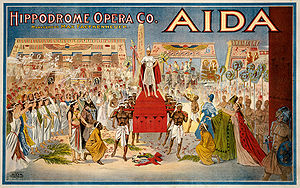 Carmen
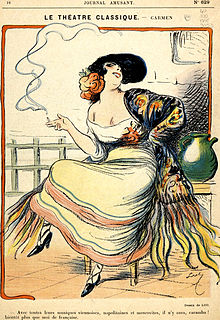 (Georges Bizet, Henri Meilhac and Ludovic Halévy, 1875)French
 Carmen is a young gypsy who works in a cigarette factory in Seville. She is arrested by the corporal Don José for fighting, but cajoles him into letting her escape. They meet again at an inn where she tempts him into challenging his captain; that treason forces him to join a group of smugglers. In the final act, the ragtag former soldier encounters Carmen at a bullfight where her lover Escamillo is competing (the source of the "Toreador Song") and stabs her. The libretto was based on a novel of Prosper Merimée.
The Marriage of Figaro
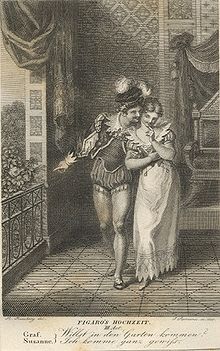 (Wolfgang Amadeus Mozart, Lorenzo Da Ponte, 1786) Italian
Figaro and Susanna are servants of Count Almaviva who plan to marry, but this plan is complicated by the older Marcellina who wants to wed Figaro, the Count who has made unwanted advances to Susanna, and Don Bartolo who has a loan that Figaro has sworn he will repay before he marries. The issues are resolved with a series complicated schemes that involve impersonating other characters including the page Cherubino. The opera is based on a comedy by Pierre de Beaumarchais. Be careful: Many of the same characters also appear in The Barber of Seville!
The Barber of Seville
(Gioacchino Rossini, Cesare Sterbini, 1816) Italian
 Count Almaviva loves Rosina, the ward of Dr. Bartolo. Figaro (who brags about his wit in Largo al factotum) promises to help him win the girl. He tries the guise of the poor student Lindoro, a drunken soldier, and then a replacement music teacher, all of which are penetrated by Dr. Bartolo. Eventually they succeed by climbing in with a ladder and bribing the notary who was to marry Rosina to Dr. Bartolo himself. This opera is also based on a work of Pierre de Beaumarchais and is a prequel to The Marriage of Figaro.
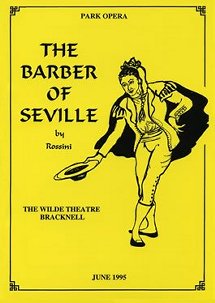 William Tell
(Gioacchino Rossini, unimportant librettists, 1829)  Italian
William Tell is a 14th-century Swiss patriot who wishes to end Austria's domination of his country. In the first act he helps Leuthold, a fugitive, escape the Austrian governor, Gessler. In the third act, Gessler has placed his hat on a pole and ordered the men to bow to it. When Tell refuses, Gessler takes his son, Jemmy, and forces Tell to shoot an apple off his son's head. Tell succeeds, but is arrested anyway. In the fourth act, he escapes from the Austrians and his son sets their house on fire as a signal for the Swiss to rise in revolt. The opera was based on a play by Friedrich von Schiller.
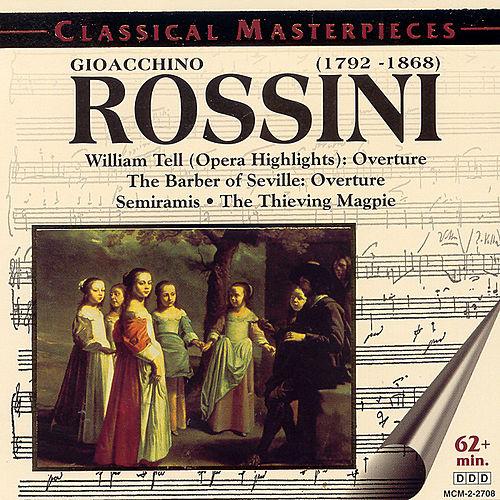 Don Giovanni
(Wolfgang Amadeus Mozart, Lorenzo Da Ponte, 1787)
Italian
 Don Giovanni (the Italian form of "Don Juan") attempts to seduce Donna Anna, but is discovered by her father, the Commendatore, whom he kills in a swordfight. Later in the act, his servant Leporello recounts his master's 2,000-odd conquests in the "Catalogue Aria." Further swordfights and assignations occur prior to the final scene in which a statue of the Commendatore comes to life, knocks on the door to the room in which Don Giovanni is feasting, and then opens a chasm that takes him down to hell.
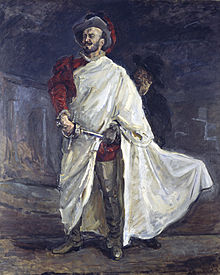 Salome
(Richard Strauss, Hugo Oscar Wilde, 1905) German
Jokanaan (a.k.a. John the Baptist) is imprisoned in the dungeons of King Herod. Herod's 15-year-old step-daughter Salome becomes obsessed with the prisoner's religious passion and is incensed when he ignores her advances. Later in the evening Herod orders Salome to dance for him (the "Dance of the Seven Veils"), but she refuses until he promises her "anything she wants." She asks for the head of Jokanaan and eventually receives it, after which a horrified Herod orders her to be killed; his soldiers crush her with their shields.
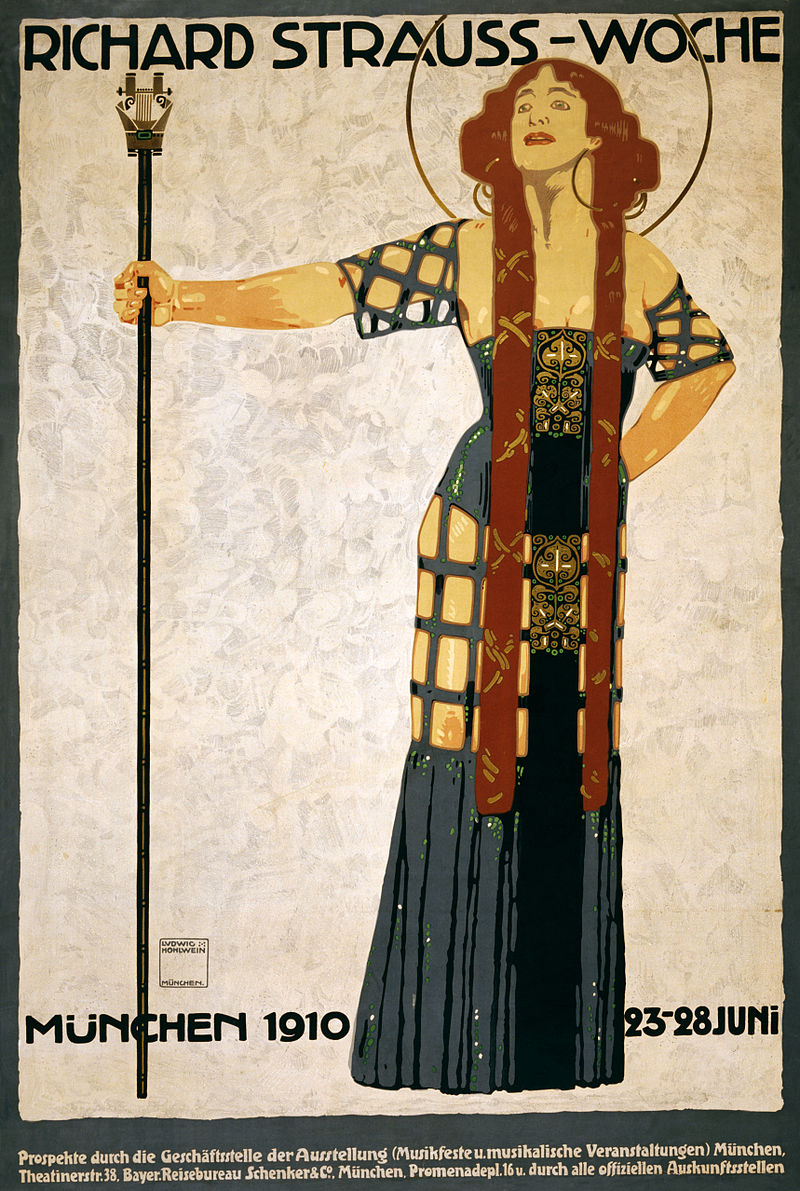 Boris Godunov
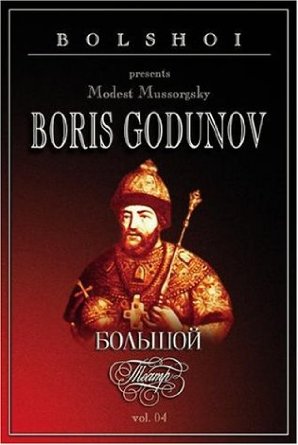 (Modest Mussorgsky (composer and librettist), 1874) Russian.
The opera's prologue shows Boris Godunov, the chief adviser of Ivan the Terrible, being pressured to assume the throne after Ivan's two children die. In the first act the religious novice Grigori decides that he will impersonate that younger son, Dmitri (the (first) "false Dmitri"), whom, it turns out, Boris had killed. Grigori raises a general revolt and Boris' health falls apart as he is taunted by military defeats and dreams of the murdered tsarevich. The opera ends with Boris dying in front of the assembled boyars (noblemen).
Madame Butterfly
(Giacomo Puccini, unimportant librettists, 1904) Language is Italian.
The American naval lieutenant Benjamin Franklin Pinkerton is stationed in Nagasaki where, with the help of the broker Goro, he weds the young girl Cio-Cio-San (Madame Butterfly) with a marriage contract with a cancellation clause. He later returns to America leaving Cio-Cio-San to raise their son "Trouble" (whom she will rename "Joy" upon his return). When Pinkerton and his new American wife Kate do return, Cio-Cio-San gives them her son and stabs herself with her father's dagger. The opera is based on a play by David Belasco.
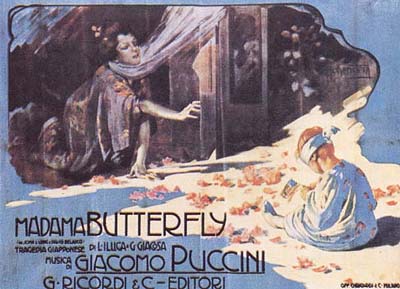 La Bohème
(Giacomo Puccini, unimportant librettists, 1896) This opera tells the story of four extremely poor friends who live in the French (i.e., Students') Quarter of Paris: Marcello the artist, Rodolfo the poet, Colline the philosopher, and Schaunard the musician. Rodolfo meets the seamstress Mimi who lives next door when her single candle is blown out and needs to be relit. Marcello is still attached to Musetta, who had left him for the rich man Alcindoro. In the final act, Marcello and Rodolfo have separated from their lovers, but cannot stop thinking about them. Musetta bursts into their garret apartment and tells them that Mimi is dying of consumption (tuberculosis); when they reach her, she is already dead. La Bohème was based on a novel by Henry Murger and, in turn, formed the basis of the hit 1996 musical Rent by Jonathan Larson.
Works by Mozart
Piano Sonatas.
One of Mozart’s best-known pieces is the “Rondo Alla Turca” from his Piano Sonata No. 11 in A major, K. 331. That sonata begins with a theme and variations that inspired Max Reger to write his Variations and Fugue on a Theme of Mozart. Sonata No. 14 in C minor, K. 457, is often performed with the highly chromatic Fantasy, K. 475. Other notable Mozart piano sonatas include the dramatic No. 8 in A minor, K. 310; the Sonata “for beginners” No. 16 in C major, K. 545; and the “Hunt” or “Trumpet” Sonata No. 18 in D, K. 576, his last. Mozart also finished four sonatas for piano duet (also known as “piano four hands”) and one in D major for two pianos.
Piano Concertos.
Mozart’s piano concertos are numbered from 1–27, though six of them are arrangements of works by other composers. The Concerto No. 8 in C major, K. 246, is named for Countess Lützow, for whom it was written, and No. 9 in E flat major, K. 271, is nicknamed “Jeunehomme” (although recent scholarship suggests the title should actually be “Jenamy,” after an acquaintance of Mozart named Victoire Jenamy). The first movement of theJeunehomme” Concerto unusually (for the time) has the soloist start playing very early—in the second measure—and its last movement Rondo includes a slow minuet section. The Concerto No. 21 in C, K. 467, is often nicknamed “Elvira Madigan” because it was used in the 1967 Swedish film of that name. No. 26 in D, K. 537, is called the “Coronation,” because it was played at the coronation of Leopold II. Mozart also wrote concertos for two pianos (No. 10 in E flat major, K. 365) and three pianos (No. 7 in F major, K. 242, nicknamed “Lodron”).
String Quartets.
Mozart, like most composers of his day, wrote most of his quartets in sets of three or six; he also wrote two standalone concertos for a total of 23. The most famous are probably the six “Haydn Quartets” (Nos. 14–19). The collection begins with the highly chromatic Spring Quartet in G major, K. 387, and ends with the even more chromatic Dissonant Quartet in C major, K. 465, which begins with an extremely dissonant Adagio introduction. The Haydn Quartets also include the Hunt Quartet, No. 17 in B flat major, K. 458, so named for its “hunting-horn” melodies. The other famous collection of Mozart quartets is the set of three Prussian Quartets (Nos. 21–23), dedicated to Friedrich Wilhelm II, which make prominent use of the cello. Between these two sets, Mozart wrote the Hoffmeister Quartet, No. 20 in D major, K. 499, for his friend Anton Hoffmeister.
Serenades and Divertimentos.
These include two of Mozart’s most familiar pieces, Eine kleine Nachtmusik, K. 525, and A Musical Joke, K. 522. Eine kleine Nachtmusik, originally scored for string quartet and double bass, is often translated as “a little night music” (but more accurately as “a little serenade”); it includes a lovely “Romanze” second movement as well as the more famous first movement. A Musical Joke is exactly that: a parody of bad composition, ending with chords in four different keys, and including almost every possible kind of “mistake.” Mozart’s other Serenades include the “Gran Partita” for 13 instruments (No. 10 in B flat major, K. 361), as well as the “Posthorn” and “Haffner” (not to be confused with the symphony!).
Last Three Symphonies.
Mozart wrote Symphonies Nos. 39–41 in about three months in the summer of 1788, for unknown reasons. (It is unclear if any of them were performed in his lifetime, although No. 40 probably was.) Of the three, only No. 39 in E flat major, K. 543, has a slow introduction; unusually, it omits oboes entirely. No. 40 in G minor, K. 550, on the other hand, was revised to reduce the oboe part and add clarinets; the last movement may have inspired the third movement of Beethoven’s Fifth Symphony. No. 41 in C major, K. 551, probably got its nickname of “Jupiter” from Johann Peter Salomon. Its first movement quotes Mozart’s aria “Un bacio di mano” (“A kiss on her hand”), composed for Pasquale Anfossi’s opera Il curioso indiscreto; its last movement presents five themes which are all brought together in a massive fugato at the end.
Other symphonies.
Of Mozart’s first 38 symphonies, the “Little” G minor symphony (No. 25, K. 183) is the only one in a minor key. The “Paris” Symphony (No. 31 in D major, K. 297), written for that city, begins with a fast upward D major scale that can be classified as a “Mannheim rocket,” a popular opening device for symphonies. Mozart’s other notable symphonies include the “Haffner” (No. 35 in D major, K. 385), which is more familiar than the serenade; the Linz Symphony (No. 36 in C major, K. 425); and the Prague Symphony (No. 38 in D major, K. 504). There is no Symphony No. 37: Mozart added an introduction to a symphony by Michael Haydn (Joseph’s brother) and scholars did not notice that the rest of the work was not by Mozart until 1907.
The Abduction from the Seraglio (Die Entführung aus dem Serail, K. 384).
While often called an opera, The Abduction from the Seraglio, is, like The Magic Flute, actually a Singspiel with spoken dialogue (as opposed to sung recitatives). The action takes place at the home of the Ottoman Pasha Selim, and the music uses “Janissary” military instruments associated with “Turkish” music. Belmonte is trying to rescue his lover Konstanze from the Seraglio (harem); he is assisted by Pedrillo, his servant, while Osmin works for the Pasha. In the end, the Pasha releases Belmonte and Konstanze, much to Osmin’s chagrin. Famous arias include Osmin’s “O, wie will ich triumphieren” and Konstanze’s incredibly difficult “Martern aller Arten.” According to one story, Joseph II accused it of having “too many notes.”
Così fan tutte (roughly, They’re All Like That, K. 588).
This opera is, along with The Marriage of Figaro and Don Giovanni, one of Mozart’s collaborations with Italian librettist Lorenzo da Ponte. Soldiers Guglielmo and Ferrando, who love sisters Fiordiligi and Dorabella, respectively, brag about the fidelity of their fiancées; in a coffeeshop, Don Alfonso makes a bet that he can make the sisters fall in love with other men in one day. Don Alfonso disguises the two men as Albanians after bribing the sisters’ maid Despina; at first they resist (see Fiordiligi’s aria “Come Scoglio”), but after Dorabella and Guglielmo trade a medallion and a heart-shaped locket, Fiordiligi is seduced by Ferrando. In the end, the sisters “almost” marry the wrong husbands, and only realize they’ve been tricked when the two men return to the stage half in disguise, half out.
The Magic Flute (Die Zauberflöte, K. 620).
The libretto, by Emanuel Schikaneder, who took the role of Papageno at the premier, incorporates manyMasonic elements (both Schikaneder and Mozart were Masons). Tamino is saved from a serpent by three maidens of the Queen of the Night, but Papageno, a bird-catcher, claims credit. Both are shown their counterparts—Pamina and Papagena—but must face several trials at the hands of the sorcerer Sarastro, who heads a cult of Isis and Osiris and is assisted by Monostatos, a treacherous Moor. The Queen of the Night, who has two very difficult arias (“O zittre nicht, mein lieber Sohn” and “Der Hölle Rache kocht in meinem Herzen”), attempts to stop Tamino and Pamina from joining Sarastro, but is magically exiled with Monostatos.
Requiem.
Mozart’s Requiem, K. 626, was his last composition; it was anonymously commissioned by the Count von Walsegg. Mozart died before he could finish it; many musicians have completed it, including Mozart’s student Franz Xaver Süssmayr, and more recently Richard Maunder and Robert Levin. The scoring is notably for low-timbered instruments, omitting oboes and flutes and substituting basset horns for clarinets. The theme of the “Kyrie” was taken from “And With His Stripes We Are Healed,” a chorus from Handel’s Messiah. After the dramatic “Dies Irae,” the “Tuba Mirum” begins with a trombone solo. The circumstances surrounding Mozart’s death remain mysterious, and the (unfounded) rumor that Antonio Salieri murdered him gave rise to the Aleksandr Pushkin play Mozart and Salieri, which in turn inspired a Nikolai Rimsky-Korsakov opera and Peter Shafer’s Amadeus, which became an Academy Award-winning film.
American Composers
George Gershwin’s (1898–1937)
music blended classical traditions and genres with jazz and popular idioms. His “Rhapsody in Blue” (1924) and “Concerto in F” (1925) both feature solo piano and orchestra, while “An American in Paris” (1928) and “Cuban Overture” (1932) were inspired by his trips abroad. The lyrics for his vocal works were often written by his brother Ira; two of his best-known songs, “Embraceable You” and “I Got Rhythm,” appeared in his Broadway musical Girl Crazy (1930). His opera Porgy and Bess (1935), which included the song standards “Summertime” and “It Ain’t Necessarily So,” featured an entirely African-American cast.
Aaron Copland (1900–1990)
was one of a litany of American composers who studied in Paris with Nadia Boulanger, for whom Copland wrote the solo keyboard part in his Symphony for Organ and Orchestra (1924; revised as Symphony No. 1 in 1928). “El Salón México” (1936) was the first of his highly successful “Populist” works based on folk or folk-like themes, which also included his three major ballets: Billy the Kid (1938), Rodeo (1942), andAppalachian Spring (1944). His opera The Tender Land (1954) included the chorus “The Promise of Living.” Copland utilized modified serial techniques in his later works; he composed very little in his last 25 years.
Leonard Bernstein (1918–1990)
was a prolific composer and conductor who gave numerous televised “Young People’s Concerts” during his eleven-year tenure as music director of the New York Philharmonic (1958–1969). His concert works include his Symphony No. 1, “Jeremiah” (1942), and a jazz clarinet concerto premiered by Benny Goodman: “Prelude, Fugue, and Riffs” (1949). Bernstein is best known for his works for the stage, which include the musical West Side Story (1957), the ballet Fancy Free (1944), and the operetta Candide (1956; revised 1989). He also composed the score for the 1954 filmOn the Waterfront.
Arnold Schoenberg (1874–1951)
was an Austrian composer who emigrated to the U.S. in 1934. Schoenberg was the leading figure and mentor of the “Second Viennese School,” which also included Alban Berg and Anton Webern, who were Schoenberg’s students. In 1908, Schoenberg began composing atonal music, which has no tonic pitch or key center. He also developed the twelve-tone method of composition, one of the most influential musical styles of the 20th century and first fully realized in his Suite for Piano, Op. 25 (1923). His other musical innovations include the technique ofklangfarbenmeoldie (“tone-color melody”), which was used in the third movement of his Five Pieces for Orchestra (1909).
Philip Glass (1937–present)
was a minimalist composer who is best known for his trilogy of “Portrait Operas,” which include Einstein on the Beach(1976), Satyagraha (1979), and Akhnaten (1983). Einstein on the Beach is particularly notable for its use of solfege syllables and numbers in place of a standard libretto. Glass’s style is heavily influenced by Indian musical traditions, and focuses on additive processes; this focus can be seen in his early minimal works “Strung Out” (1967) and “Music in Fifths” (1969). Glass is a prolific composer of film scores; his most prominent include his scores forThe Truman Show, The Hours, and Notes on a Scandal.
Samuel Barber (1910–1981)
was a classicist composer best known for his “Adagio for Strings” (1936), which he adapted from his String Quartet, and which was premiered under the baton of legendary conductor Arturo Toscanini. Other major orchestral works include his Piano Concerto (1962), his ballet score Cave of the Heart (1947) based on the Greek tale of Medea, and his single-movement “First Symphony” (1936, revised 1943). His vocal works include “Dover Beach” (1931) and “Knoxville: Summer of 1915” (1947). For much of Barber’s life, he maintained a romantic relationship with opera composer Gian-Carlo Menotti. His first opera, Vanessa (1958), won the Pulitzer Prize; his second major opera, Antony and Cleopatra (1966), was a flop.
Charles Ives (1874–1954)
was a modernist, experimental composer whose programmatic works often utilize polytonality (more than one active key center at a time), quote extensively from folk songs and earlier classical works, and have distinctly “American” themes. Ives, who worked in the insurance industry, was not widely-recognized as a composer until late in his life. His Piano Sonata No. 2 (1915), the “Concord” sonata, depicts four leading figures of the transcendentalist movement. His Symphony No. 3, “The Camp Meeting” (1947), was awarded the 1947 Pulitzer Prize. Other notable works include the suite Three Places in New England (1914) and “The Unanswered Question” (1906).
John Cage (1912–1992)
was an experimentalist composer whose works are known for aleatoric (chance-based) composition and other forms of indeterminacy. His best-known piece, 4’33” (1952), is created from the ambient sounds of the concert space while the performer(s) sits silently on stage. His Music of Changes (1951), as well as numerous other works, were written utilizing the Chinese I Ching to determine musical content. Cage’s other innovations include works for “prepared piano,” a piano which has had various objects inserted into its strings. A 639-year-long organ performance of his “As Slow As Possible” (1987) is currently underway in Germany, having begun in 2001.
John (Coolidge) Adams (1947–present)
was a minimalist composer whose music, like that of Charles Ives, often features an “American” program. Adams may be best known for his opera Nixon in China (1987), which dramatizes the 1972 presidential visit and meeting with Mao. His other operas include Doctor Atomic (2005), which is about the Manhattan Project. He composed “On the Transmigration of Souls” (2002) to memorialize the September 11th attacks; that work received the Pulitzer Prize. Other major works for orchestra include Harmonium (1980), Harmonielehre (1985), Shaker Loops (1978), and his Violin Concerto (1993).
Stephen Sondheim (1930–present)
is one of the most celebrated lyricists and composers in musical theater. Sondheim’s career has included 8 Tony Awards. He was mentored by Oscar Hammerstein II (of Rodgers and Hammerstein), and was the lyricist for West Side Story, working alongside composer Leonard Bernstein. Musicals for which he was both lyricist and composer include Company (1970), a series of scenes about an unmarried bachelor and his married friends; Sweeney Todd (1979), about a barber’s murderous quest for revenge; Into the Woods (1987), a dark mash-up of several fairy tales; and Sunday in the Park with George (1984), which portrays a fictionalized version of painter Georges Seurat and won the 1985 Pulitzer Prize for Drama.
Music Theory Terms
Tempo:
Traditionally, the tempo, or speed, of a piece is indicated through the use of Italian-language terms. Some of the most common tempo markings are largo (very slow), adagio (slow), andante (“walking speed”), allegro (fast), and presto (very fast). A work’s tempo may also be indicated by a metronome marking, which indicates the number of a certain type of note per minute (e.g., quarter note = 120). Tempos are often modified with Italian adjectives, such as allegro con fuoco (fast, with fire), which can make them more unique. Movements from larger works are often referred to by their tempo (e.g. “the Allegretto from Beethoven’s 7th symphony”); entire works may also be named for their tempo (e.g., Samuel Barber’s Adagio for Strings).
Scales:
The two most common types of scales are the major and minor scales, both of which are referred to as diatonic, meaning that they have seven notes between octaves and follow a repeating pattern of whole steps and half steps. While there is only one major scale, there are three common variants of the minor scale: natural, harmonic, and melodic. The individual notes within a scale are given numeric indications known as scale degrees, starting with “1” and moving up the scale note by note; the most prominent of these are the first degree, or tonic (the “home” pitch), and the fifth degree, or dominant. There is also the chromatic scale, which includes every note between two endpoints, including sharps and flats.
Intervals:
At the most basic level, intervals—the distance between two pitches—are described with ordinal numbers (second, third, etc.), with the exceptions of unisons (two of the exact same note) and octaves (eight notes apart). The easiest way to find the basic interval between two pitches is to start on the bottom pitch, label that line or space “1,” and then count lines and spaces upwards until the next pitch is reached; for example, the interval between C and F is a fourth: C is counted as “1,” the lines/spaces for D and E are counted as “2” and “3,” and the line/space for F is reached on “4.” Unisons, fourths, fifths, and octaves may be classified as perfect, augmented, or diminished; seconds, thirds, sixths, and sevenths may be classified as major, minor, augmented, or diminished.
Chords:
The most common types of chords are built of successive notes that are each a third above the previous. A triad consists of three notes referred to as the root, third, and fifth—the third and fifth being that respective interval above the root. Triads are classified as either major, minor, augmented, or diminished, based on whether the successive pitches are separated by major or minor thirds. Adding a successive pitch above the fifth results in a seventh chord (since that new pitch is a seventh above the root). Although many types of seventh chords are possible, the most common are the major, major-minor (or dominant), minor, half-diminished, and fully-diminished. Larger chords, such as ninth and thirteenth chords, appear commonly in jazz.
Key:
A piece of music’s key is the “home” scale of the work. The key is most often indicated by the work’s key signature, a collection of sharps or flats that appears at the beginning of the work and on each subsequent line of music. A pair of keys may be parallel (beginning on the same pitch, e.g., C major and C minor), or relative (having the same key signature, e.g., C major and A minor). Most works of music between the Baroque and Romantic periods end in the same key as they begin, with the exception that works in minor may end in the parallel major. A work’s key is often used as a descriptor in its title (e.g. Beethoven’s Symphony No. 5 in C minor).
Transposition:
Instruments that are in concert pitch, or “in C,” have their music written at the same pitch in which they sound. Concert pitch instruments include the piano, all string instruments, the flute, and nearly every woodwind and brass instrument that plays in bass clef. Other instruments are transposing instruments, meaning that their music is written at a different pitch than they sound. With few exceptions, music for transposing instruments is written above the sounding pitch, which can be determined by moving down the interval that the instrument’s key is below C. For example, the French horn is in F, a perfect fifth below C; thus, a French horn playing a written G natural would sound a C natural, the pitch a perfect fifth below G natural. Similarly, a B-flat trumpet playing a written D would sound a C, a major second below.
Dynamics:
Dynamic markings indicate the volume at which music is to be played. The two most basic dynamic markings are forte, meaning “loud,” and abbreviated f; and piano, meaning “soft,” and abbreviated p. These indications are often modified by the word mezzo (abbreviated m); thus, mfindicates “mezzo forte,” meaning “medium loud.” They may also be modified by the suffix -issimo, meaning “very,” and symbolized by two of the same letter; thus, pp would indicate pianissimo, meaning “very soft.” Gradual changes in volume are indicated by a crescendo, meaning gradually getting louder, or a diminuendo (also called decrescendo), meaning gradually getting softer.
Articulation:
Articulation refers to the various techniques which may be used to modify the attack or performance of a single note or a series of notes. Some of the most common articulations include staccato, meaning light or short; tenuto, meaning a note is to be held its entire value; and legato, meaning a series of notes is to be connected to one another very smoothly. Single notes may be given extra force by an accent mark.
Form:
A work’s form, or overall structure, is often depicted via a series of capital letters, with each different letter representing a large section of contrasting material. Basic forms include binary form (“AB” or “AABB”), ternary form (“ABA”), and strophic form (“A” endlessly repeated, commonly found in folk songs or religious hymns with multiple verses). Other forms include rondo form, in which several statements of a single theme are each separated by contrasting material (e.g. “ABACA”). Forms not usually represented by capital letters include the various types of theme and variations, as well as sonata-allegro form (which at its most basic level includes an exposition, a development, and a recapitulation).
Twelve-tone technique:
Twelve-tone technique was developed by Arnold Schoenberg in the early 1920s, and is one method of writing atonal music—music that has no key or tonic pitch. Twelve-tone works are based on a tone row constructed from each of the twelve pitches of the chromatic scale, each used only once. This row may be inverted and/or presented in retrograde (backwards), a combination of possibilities often represented in a twelve-tone matrix (for an example, see here; curious readers may experiment with creating their own row/matrix here). Twelve-tone technique is one form of serialism, the rigid structuring of various musical elements within a work. A work of total serialism applies the same process to dynamics, articulations, and other basic elements of music as well as pitch.
20th-Century Composers
Igor Stravinsky (1882-1971).
He studied under Rimsky-Korsakov and completed two grand ballets for Diaghilev, The Firebird and Petrushka. His Paris premiere of The Rite of Spring (1913), however, is what inaugurated music's Modern era. A pagan story featuring polytonal music, The Rite of Spring shocked the audience so much that riots ensued, leading a stunned Stravinsky to pursue rational, "neoclassical" music, such as his Symphony of Psalms. In 1940 he moved to Hollywood, where he composed his one full-length opera, The Rake's Progress, with libretto by W.H. Auden. Late in life, he adopted the serialist, twelve-tone style of Webern, producing the abstract ballet Agon (1957).
Arnold Schoenberg (1874-1951).
This Austrian pioneered dodecaphony, or the twelve-tone system, which treated all parts of the chromatic scale equally. Schoenberg's early influences were Wagner and R. Strauss, as evident in his Transfigured Night (1900) for strings. Yet by 1912, with the "Sprechstimme" (halfway between singing and speaking) piece Pierrot lunaire, he broke from Romanticism and developed expressionist pieces free from key or tone. His students, especially Alban Berg and Anton Webern, further elaborated on his theories. Fleeing Nazi persecution in 1933, he moved from Berlin to Los Angeles, where he completed A Survivor from Warsaw. The first two acts of his unfinished opera, Moses und Aron, are still frequently performed.
Benjamin Britten (1913-1976).
Reviver of the opera in the U.K., most notably with Peter Grimes (1945), the story of a fisherman who kills two of his apprentices. Britten broke through with Variations on a Theme of Frank Bridge (1937), a tribute to his composition teacher, and wrote incidental music for works by his friend W.H. Auden. With his companion, the tenor Peter Pears, Britten founded the Aldeburgh Festival of Music and wrote operas such asBilly Budd, The Turn of the Screw, and Death in Venice. Britten's non-operatic works include The Young Person's Guide to the Orchestra (1946) andWar Requiem (1961), based on the antiwar poems of Wilfred Owen, who was killed during World War I.
Aaron Copland (COPE-land) (1900-1990).
At first a modernist, he was the first American student of Nadia Boulanger in Paris in the 1920s; there he finished his Organ Symphony and Music for the Theater. By the 1930s, Copland turned to simple themes, especially the American West: El Salón Mexicowas followed by the ballets Billy the Kid, Rodeo, and Appalachian Spring (1944), the last containing the Shaker hymn "Simple Gifts." Copland's Third Symphony contained his Fanfare for the Common Man, while Lincoln Portrait featured spoken portions of the President's writings. Copland wrote several educational books, beginning with 1939's What to Listen For in Music.
Sergei Prokofiev (1891-1953).
He wrote seven symphonies, of which the First (Classical, 1917) is the most notable. While in Chicago, he premiered the opera The Love for Three Oranges, based on Italian commedia dell'arte. Prokofiev moved to Paris in 1922, where he composed works for Diaghilev and the Ballets Russes, including The Prodigal Son. In 1936 he returned to the USSR, where he completed the popular children's work Peter and the Wolf and the score for the film Alexander Nevsky. When Stalin denounced Prokofiev as "decadent," the composer was forced to write obsequious tributes to the premier. Prokofiev survived Stalin, but only by a few hours (both died on March 5).
Dmitri Shostakovich (1906-1975).
His work was emblematic of both the Soviet regime and his attempts to survive under its oppression. Shostakovich's operas, such as The Nose (1928) and Lady Macbeth of the Mtsensk District, were well received at first--until Stalin severely criticized his work in Pravda in 1936. Fearful for his security, Shostakovich wrote several conciliatory pieces (Fifth, Seventh/Leningrad, and Twelfth Symphonies) in order to get out of trouble. He made enemies, however, with his Thirteenth Symphony (Babi Yar). Based on the Yevtushenko poem, Babi Yar condemned anti-Semitism in both Nazi Germany and the USSR.
Béla Bartók (1881-1945).
A young girl singing a folk tune to her son in 1904 inspired Bartók to roam the Hungarian countryside with Zoltan Kodály, collecting peasant tunes. This influence permeated his music, including the opera Duke Bluebeard's Castle (1911) and the ballets The Wooden Prince(1916) and The Miraculous Mandarin (1919). A virtuoso pianist and an innovative composer, Bartók refused to teach composition, contributing to financial problems, especially after he fled Nazi-held Hungary for the U.S. in 1940. Bartók wrote many prominent instrumental pieces; best known are six string quartets, the educational piano piece Mikrokosmos, and Music for Strings, Percussion, and Celesta (1936).
Charles Ives (1874-1954).
He learned experimentation from his father George, a local Connecticut businessman and bandleader. Ives studied music at Yale but found insurance sales more lucrative; his firm of Ives and Myrick was the largest in New York during the 1910s. Privately, Ives composed great modern works, including the Second Piano (Concord) Sonata (with movements named after Emerson, Hawthorne, Alcott, and Thoreau); and Three Places in New England (1914). His Third Symphony won Ives a Pulitzer Prize in 1947, while his song "General William Booth Enters Into Heaven" was based on a Vachel Lindsay poem. Poor health ended both his insurance and music careers by 1930.
Maurice Ravel (1875-1937).
His Basque mother gave him an affinity for Spanish themes, as evident in Rapsodie espagnole and his most popular piece, Bolero (1928). Ravel produced Pavane for a Dead Princess while a student of Gabriel Fauré, but was frustrated when the French Conservatory overlooked him for the Prix de Rome four times. He completed the ballet Daphnis et Chloe (1912) for Diaghilev, which was followed by Mother Goose and La Valse, and also re-orchestrated Mussorgsky's Pictures at an Exhibition. His health declined after a 1932 taxi accident; unsuccessful brain surgery ended his life.
George Gershwin (1898-1937).
Known at first for producing popular songs and musicals with his older brother Ira, Gershwin successfully melded jazz and popular music with classical forms, most famously the Rhapsody in Blue (1924), the Concerto in F for Piano and Orchestra (1925), and the folk opera Porgy and Bess (1935), based on a story by DuBose Heyward. Gershwin's first major hit was 1919's "Swanee," sung by Al Jolson, and his 1931 musical Of Thee I Sing was the first to win the Pulitzer Prize for Drama. Gershwin died of a brain tumor at age 38.
John Cage (1912-1992).
An American student of Arnold Schoenberg, Cage took avant-garde to a new level, and may be considered a Dada composer because he believed in aleatory, or "chance" music. His Imaginary Landscape No. 4 (1951) used twelve radios tuned to different stations; the composition depended on what was on the radio at that time. The following year's 4'33" required a pianist to sit at the piano for that length of time and then close it; audience noise and silence created the "music." Cage also invented the "prepared piano," where he attached screws, wood, rubber bands, and other items to piano strings in order to create a percussion sound.
Ralph Vaughan Williams (RAIF) (1872-1958).
Best known for reviving the Tudor style and folk traditions in English music, as exemplified in his Fantasia on a Theme by Thomas Tallis (1909). Vaughan Williams completed nine symphonies, the foremost his Second (London) in 1914; other principal symphonies included the First (Sea), Third (Pastoral) and Seventh (sinfonia antarctica). His orchestral work The Lark Ascending was based on a George Meredith poem, while Sir John in Love (1924) was a Shakespearean opera that featured the "Fantasia on Greensleeves." Hugh the Drover and The Pilgrim's Progress are other major Vaughan Williams operas.
Sergei Rachmaninoff (1873-1943).
A highly skilled pianist and conductor, Rachmaninoff twice turned down conductorship of the Boston Symphony Orchestra. He failed to reap the monetary benefits of his early pieces (notably the C-Sharp Minor Prelude of 1892), because he sold them cheaply to a publisher. Treated by hypnosis in 1901, Rachmaninoff began a productive period with his Second Piano Concerto (known affectionately by Julliard students as "Rocky II") and the symphonic poem The Isle of the Dead (1909). He moved to the U.S. in 1917, after the Bolshevik Revolution. There his output decreased, though he did complete the Rhapsody on a Theme of Paganini in 1934.